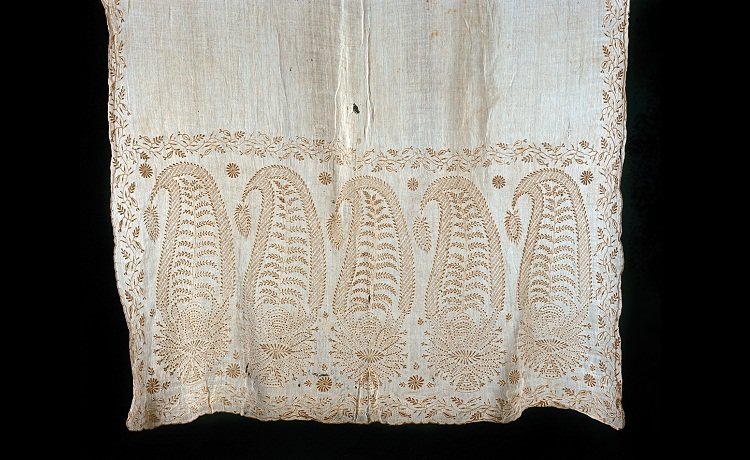 Black
Red, White, and                      Make Blue : Indigo in the Fabric of Colonial South Carolina Life
Andrea Feeser
Silk wrap with indigo plant design made by Eliza Lucas Pinckney around 1752
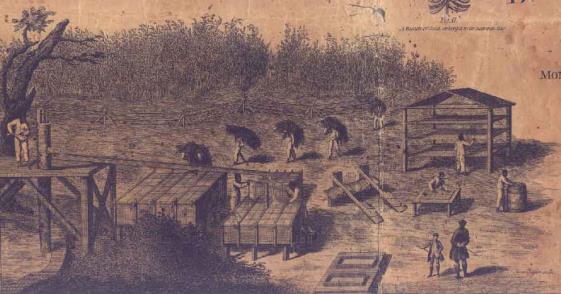 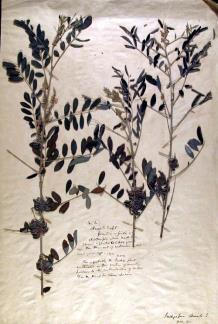 Illustration from Henry Mouzon Jr., A Map of the Parish of St. Stephen, in Craven County, 1773
1840 South Carolina  indigo specimen collected from a field formerly planted with the crop
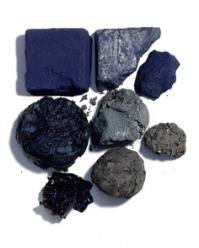 Indigo dye cakes


Eighteenth-century
English indigo-dyed
cloth
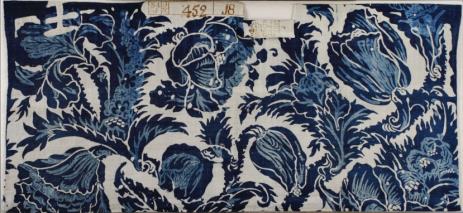 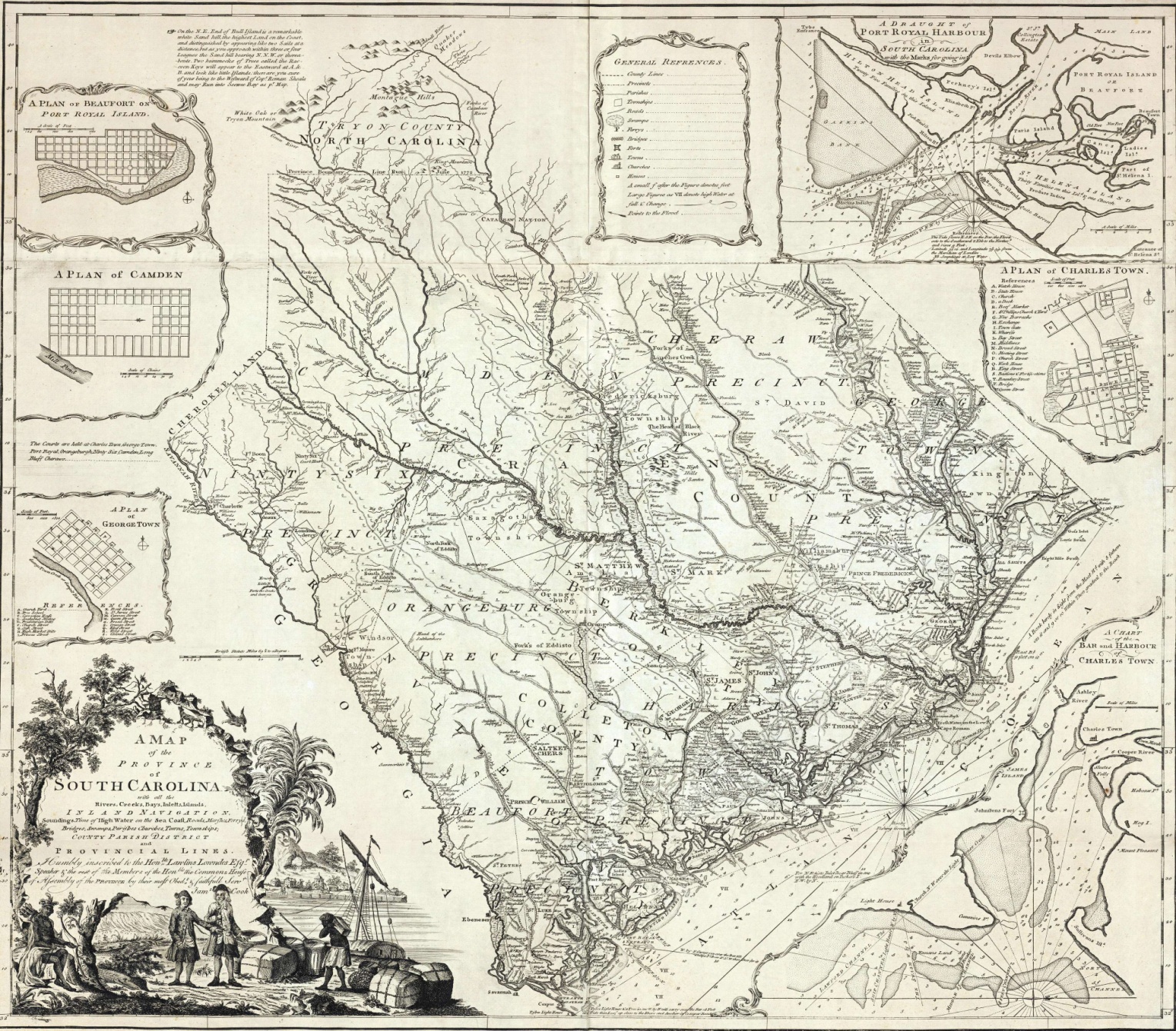 Indian, merchant-planters, and slave carting packed indigo dye cakes for export
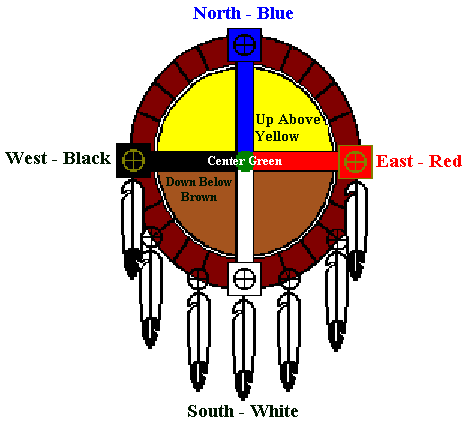 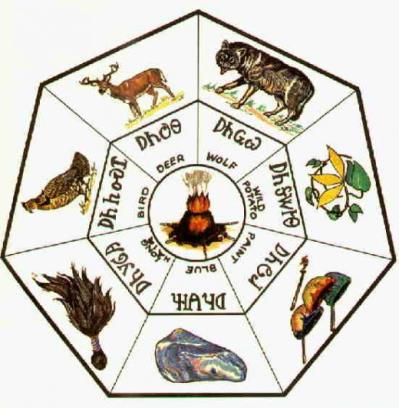 The Cherokee four directions and seven clans
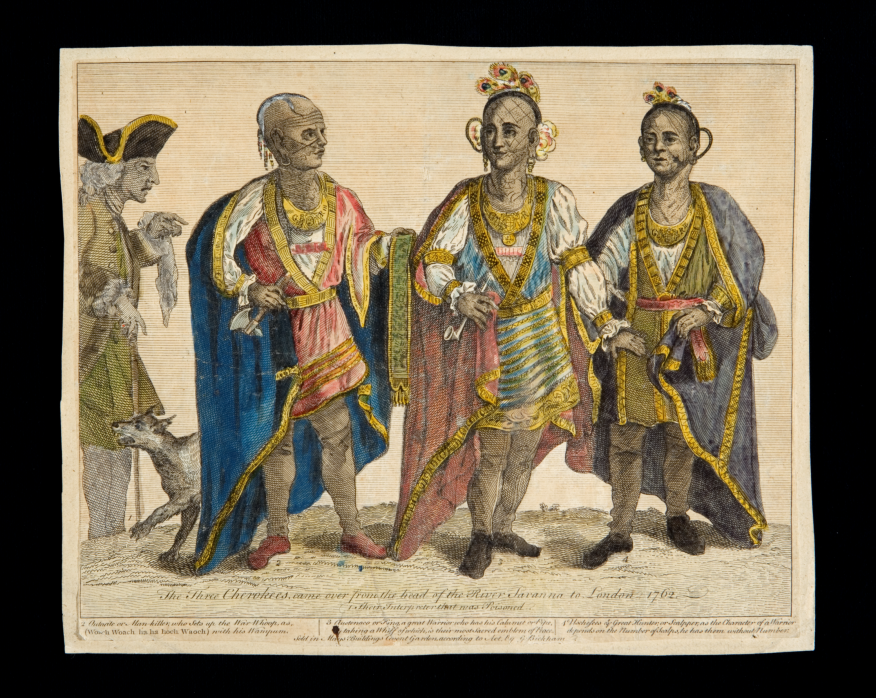 George Bickham, Three Cherokees Came over from the Head of the River Savanna to London, 1762
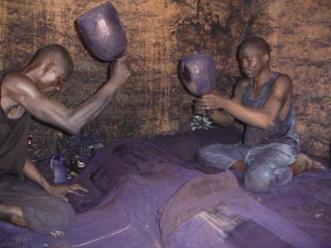 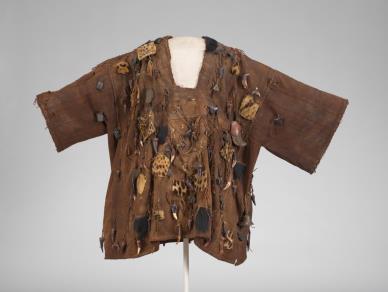 Hausa men pounding powdered indigo into indigo-dyed cloth, Nigeria
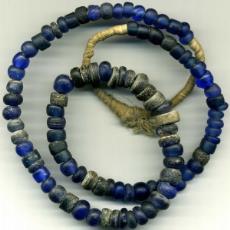 A nineteenth- or early twentieth-century
 Bamana hunting shirt from Mali
Eighteenth-century trade beads like those excavated from North American slave sites
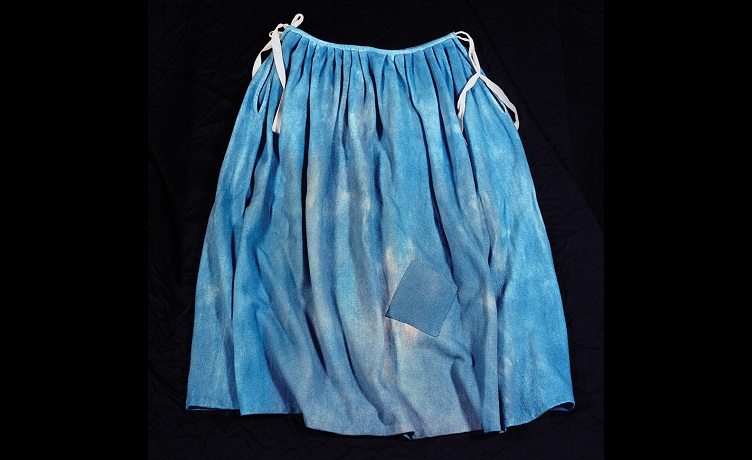 Reproduction eighteenth-century slave skirt dyed with indigo, created by Kendra Johnson
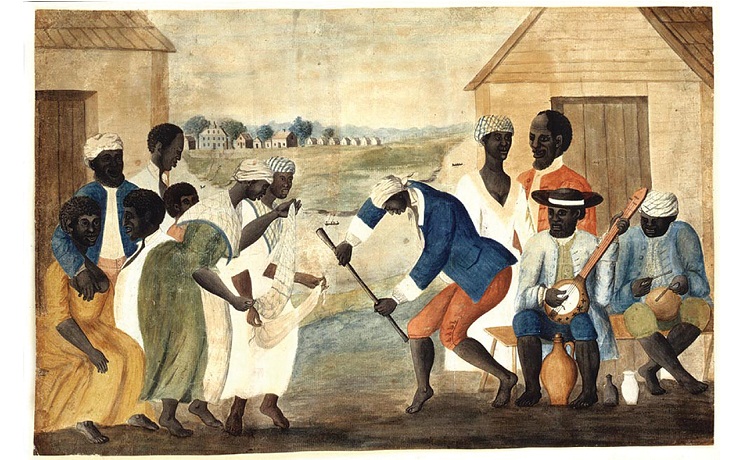 John Rose, The Old Plantation, Beaufort County, South Carolina, 1785-90